Introduction to regression models by using R and Tidymodels
Speaker Name
Title
Follow along with this module at https://aka.ms/learn-regression-with-R
Speaker Name
Title
[Speaker Notes: Link to published module on Learn: Explore and analyze data with R - Learn | Microsoft Docs]
Learning objectives
What is regression
How to train and evaluate regression models
Experimenting with models
Introduction
What is regression?
Regression works by establishing a relationship between variables in the data that represents characteristics of the thing being observed - the features - and the variable we're  trying to predict - the label.
Regression is where models predict a number.
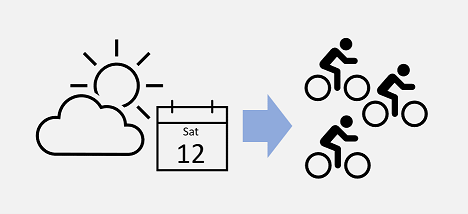 [Speaker Notes: Regression is where models predict a number.

In machine learning, the goal of regression is to create a model that can predict a numeric, quantifiable value, such as a price, amount, size, or other scalar number.

Regression is a statistical technique of fundamental importance to science because of its ease of interpretation, robustness, and speed in calculation. Regression models provide an excellent foundation to understanding how more complex machine learning techniques work.

In real world situations, particularly when little data are available, regression models are very useful for making predictions. For example, if a company that rents bicycles wants to predict the expected number of rentals on a given day in the future, a regression model can predict this number. A model could be created using existing data such as the number of bicycles that were rented on days where the season, day of the week, and so on, were also recorded.

Regression works by establishing a relationship between variables in the data that represent characteristics of the thing being observed - known as the features, and the variable we're trying to predict - known as the label. Recall our company that rents bicycles and wants to predict the expected number of rentals in a given day. In this case, features include things like the day of the week, month, and so on, while the label is the number of bicycle rentals.]
Train and evaluate a regression model
How to train a regression model
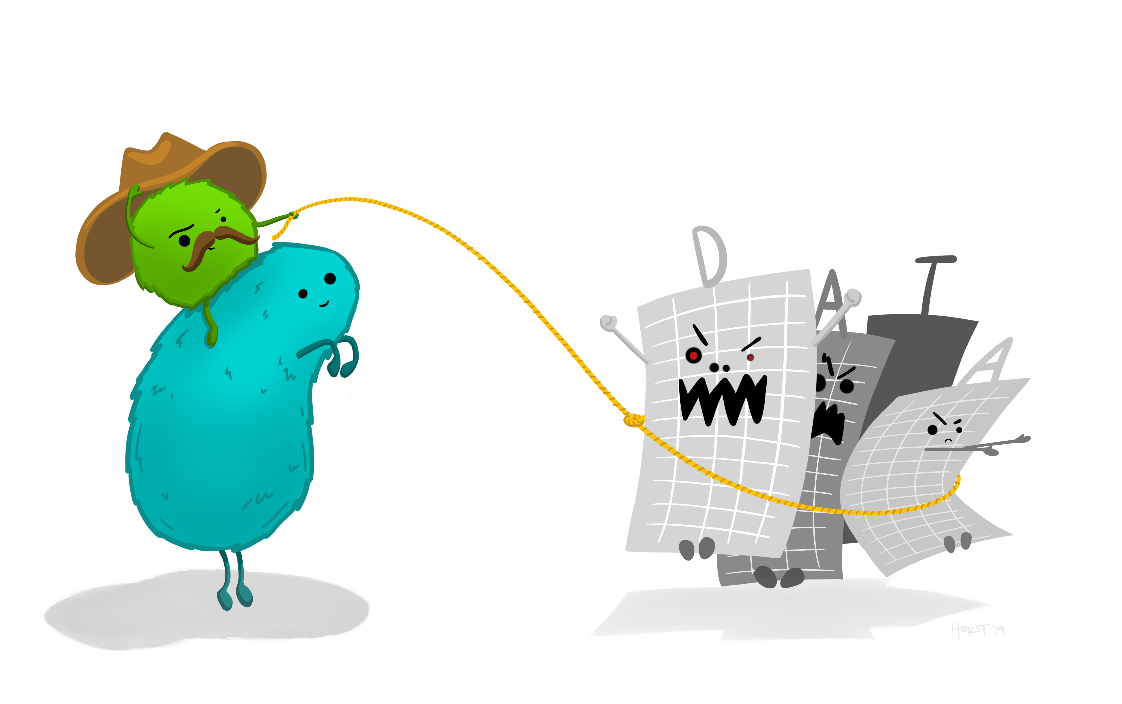 To train the model, we start with a data sample that contains the features and known values for the label and we'll then split this data sample into two subsets:
A training dataset to which we'll apply an algorithm that determines a function f encapsulating the relationship between the feature values x and the known label values y.
f(x) = y
A validation or test dataset that we can use to evaluate the model by using it to generate predictions for the label and comparing them to the actual known label values.
Images: allisonhorst
[Speaker Notes: To train the model, we start with a data sample containing the features, as well as known values for the label - so in this case we need historical data that includes dates, weather conditions, and the number of bicycle rentals.

We'll then split this data sample into two subsets:

A training dataset to which we'll apply an algorithm that determines a function encapsulating the relationship between the feature values and the known label values.

A validation or test dataset that we can use to evaluate the model by using it to generate predictions for the label and comparing them to the actual known label values.

The use of historic data with known label values to train a model makes regression an example of supervised machine learning.]
A simple example
Starting with some data that includes known values for the average daily temperature feature (x) and the bicycle rentals label (y), let’s define a predictive function able to predict the #rentals (ŷ) given the daily temperature.
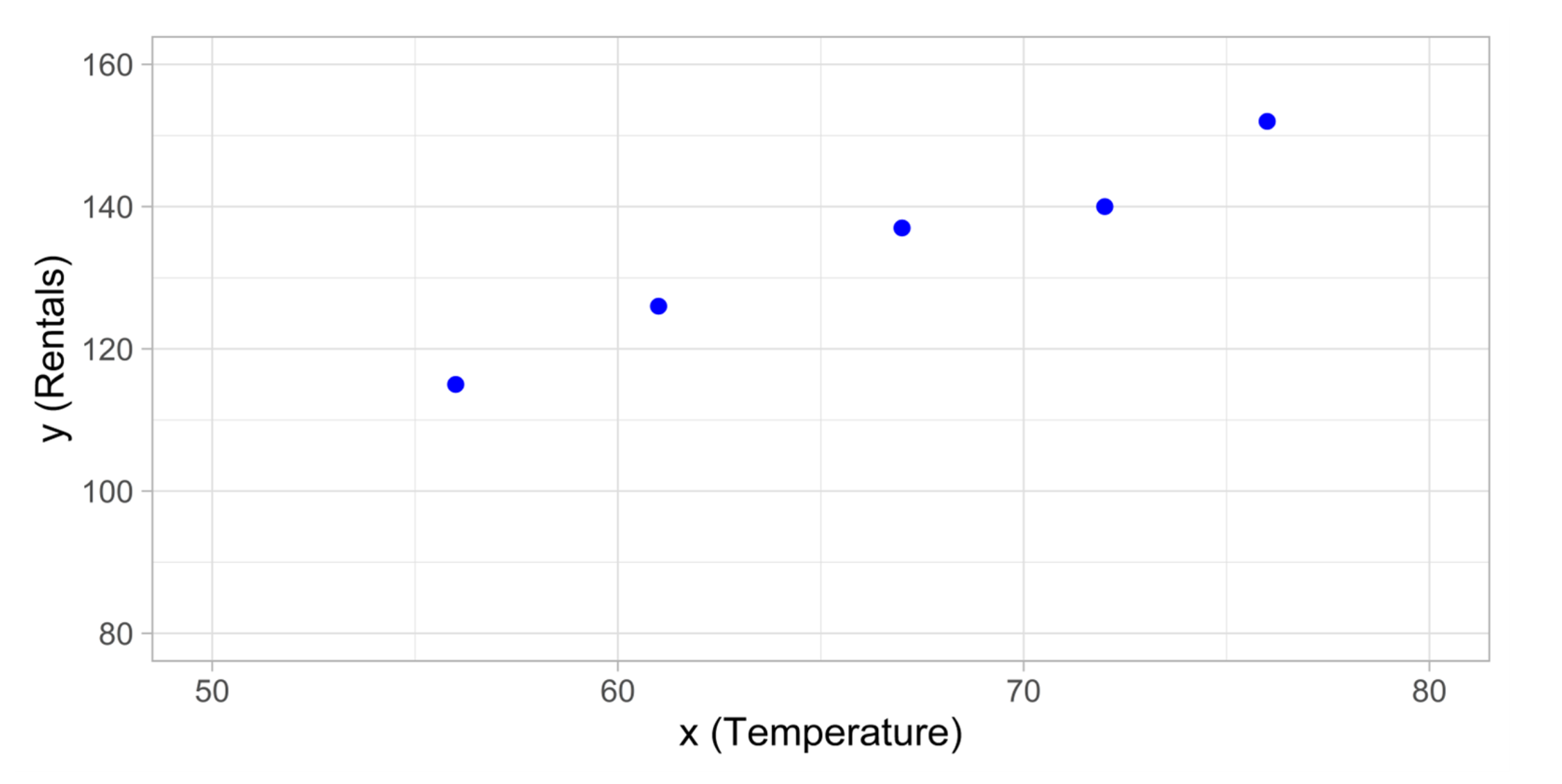 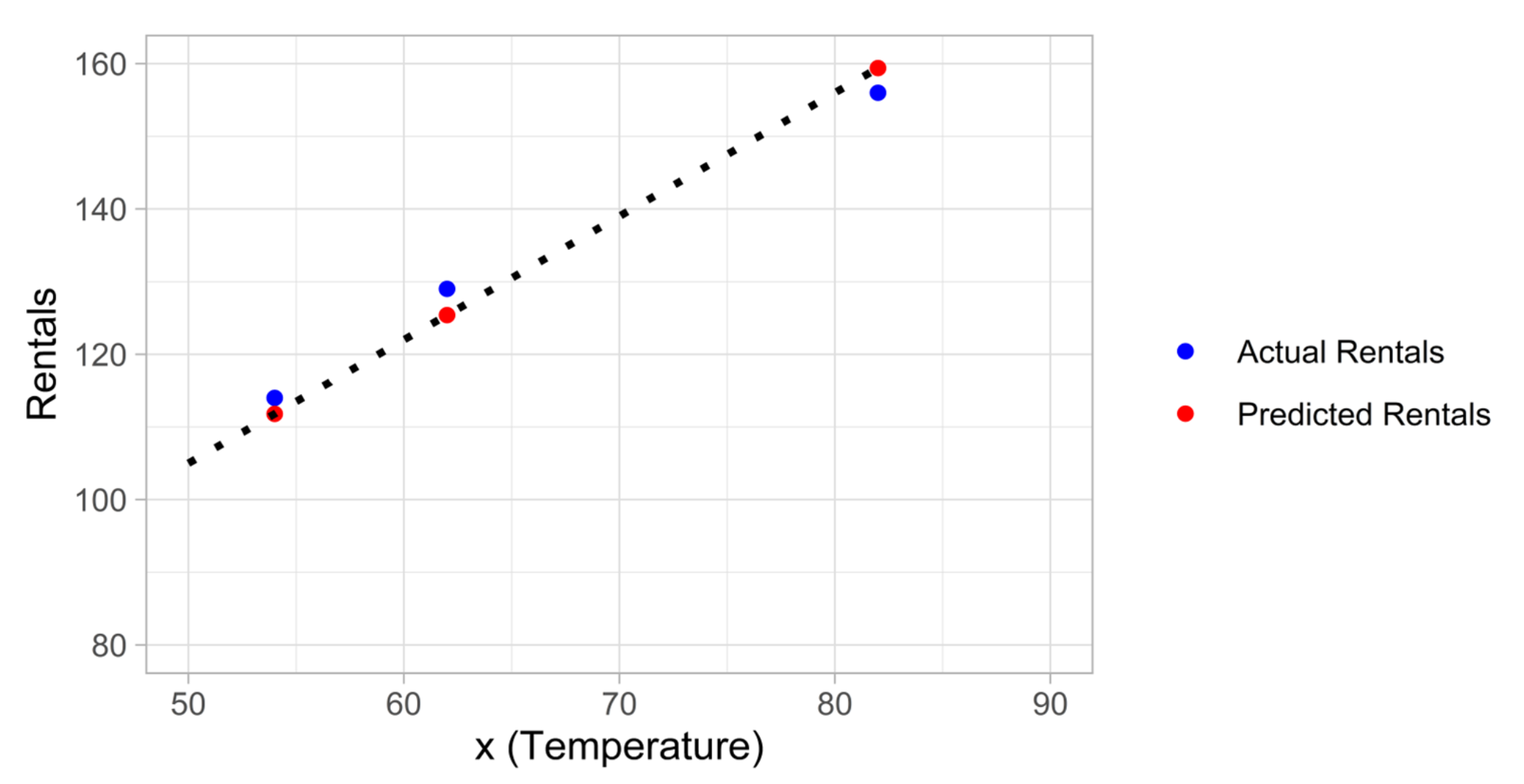 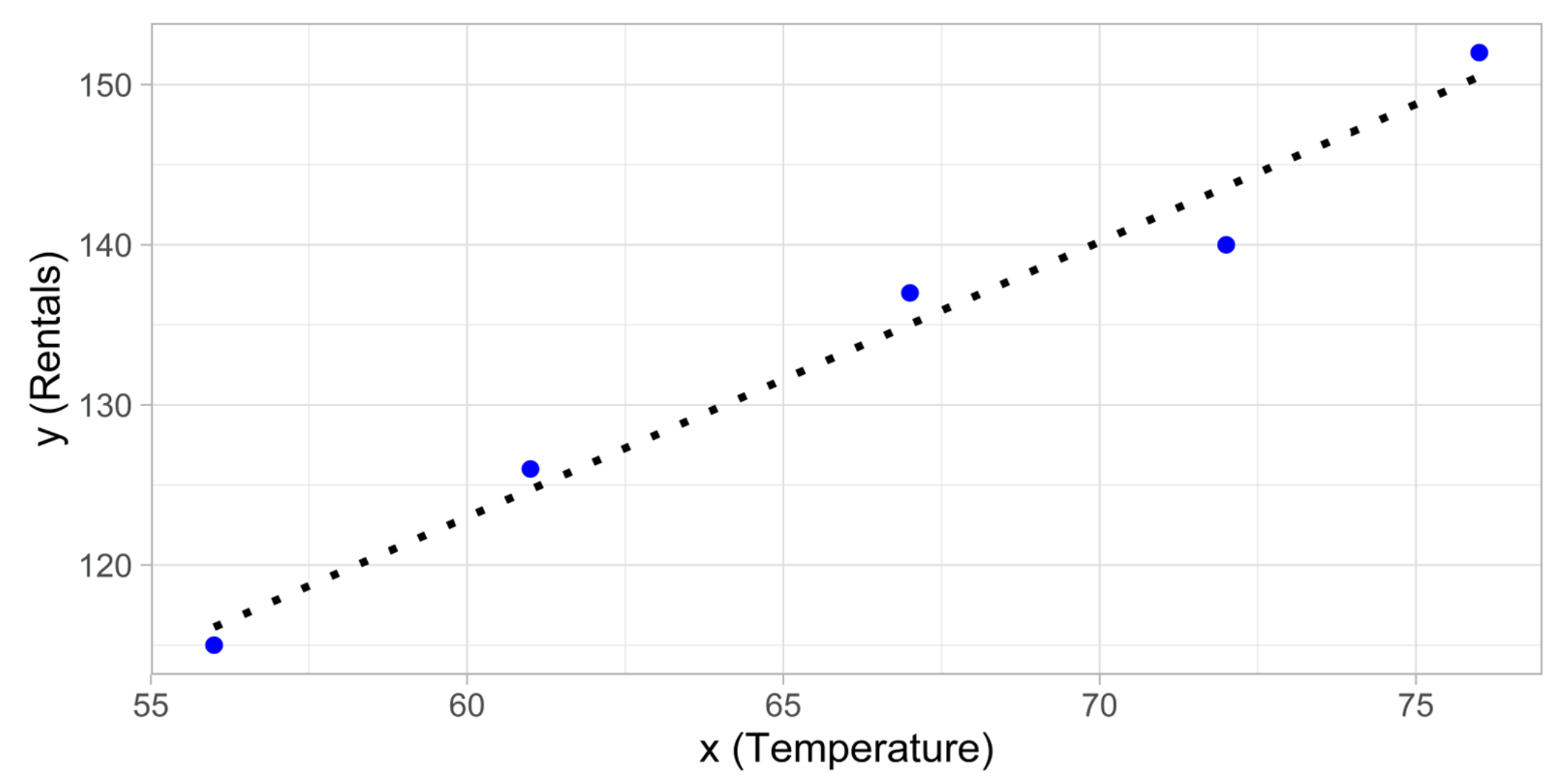 Training
MSE 9.79
RMSE √9.79 = 3.13
Test
(y-ŷ)²
ŷ
[Speaker Notes: Let's take a simple example to see how the training and evaluation process works in principle. Suppose we simplify the scenario so that we use a single feature - average daily temperature - to predict the bicycle rentals label.

We start with some data that includes known values for the average daily temperature feature and the bicycle rentals label.

[Table was here]

Now we'll randomly select five of these observations and use them to train a regression model. When we're talking about 'training a model', what we mean is finding a function (a mathematical equation; let's call it f) that can use the temperature feature (which we'll call x) to calculate the number of rentals (which we'll call y). In other words, we need to define the following function: f(x) = y.

Our training dataset looks like this:

[Table was here]

Let's start by plotting the training values for x and y on a chart:

Now we need to fit these values to a function, allowing for some random variation. You can probably see that the plotted points form an almost straight diagonal line - in other words, there's an apparent linear relationship between x and y, so we need to find a linear function that's the best fit for the data sample. There are various algorithms we can use to determine this function, which will ultimately find a straight line with minimal overall variance from the plotted points; like this:

The line represents a linear function that can be used with any value of x to apply the slope of the line and its intercept (where the line crosses the y axis when x is 0) to calculate y. In this case, if we extended the line to the left, we'd find that when x is 0, y is around 20, and the slope of the line is such that for each unit of x you move along to the right, y increases by around 1.7. Our f function therefore can be calculated as 20 + 1.7 x.

Now that we've defined our predictive function, we can use it to predict labels for the validation data we held back and compare the predicted values (which we typically indicate with the symbol ŷ, or "y-hat") with the actual known y values.

[Table was here]

Let's see how the y and ŷ values compare in a plot:

The plotted points that are on the function line are the predicted ŷ values calculated by the function, and the other plotted points are the actual y values.

There are various ways we can measure the variance between the predicted and actual values, and we can use these metrics to evaluate how well the model predicts.

[!NOTE] Machine learning is based in statistics and math, and it's important to be aware of specific terms that statisticians and mathematicians (and therefore data scientists) use. You can think of the difference between a predicted label value and the actual label value as a measure of error. However, in practice, the "actual" values are based on sample observations (which themselves may be subject to some random variance). To make it clear that we're comparing a predicted value (ŷ) with an observed value (y) we refer to the difference between them as the residuals. We can summarize the residuals for all of the validation data predictions to calculate the overall loss in the model as a measure of its predictive performance.

One of the most common ways to measure the loss is to square the individual residuals, sum the squares, and calculate the mean. Squaring the residuals has the effect of basing the calculation on absolute values (ignoring whether the difference is negative or positive) and giving more weight to larger differences. This metric is called the Mean Squared Error.

For our validation data, the calculation looks like this:

[Table was here]

So the loss for our model based on the MSE metric is 9.79.

Is that any good? It's difficult to tell because MSE value isn't expressed in a meaningful unit of measurement. We do know that the lower the value is, the less loss there is in the model; and therefore, the better it is predicting. This makes it a useful metric to compare two models and find the one that performs best.

Sometimes, it's more useful to express the loss in the same unit of measurement as the predicted label value itself - in this case, the number of rentals. It's possible to do this by calculating the square root of the MSE, which produces a metric known, unsurprisingly, as the Root Mean Squared Error (RMSE).

√9.79 = 3.13

So our model's RMSE indicates that the loss is just over 3, which you can interpret loosely as meaning that on average, incorrect predictions are wrong by around 3 rentals.

There are many other metrics that can be used to measure loss in a regression. For example, R2 (R-Squared) (sometimes known as coefficient of determination) is the correlation between x and y squared. This produces a value between 0 and 1 that measures the amount of variance that can be explained by the model. Generally, the closer this value is to 1, the better the model predicts.]
Experimenting with models
Experimenting with models
Regression models are often chosen because they work with small data samples, are robust, easy to interpret, and a variety exist.

Linear regression is the simplest form of regression.
Tree-based algorithms: algorithms that build a decision tree to reach a prediction.
Ensemble algorithms: algorithms that combine the outputs of multiple base algorithms to improve generalizability.
[Speaker Notes: Regression models are often chosen because they work with small data samples, are robust, easy to interpret, and a variety exist.

Linear regression is the simplest form of regression, with no limit to the number of features used. Linear regression comes in many forms - often named by the number of features used and the shape of the curve that fits.

Decision trees take a step-by-step approach to predicting a variable. If we think of our bicycle example, the decision tree may be first split examples between ones that are during Spring/Summer and Autumn/Winter, make a prediction based on the day of the week. Spring/Summer-Monday may have a bike rental rate of 100 per day, while Autumn/Winter-Monday may have a rental rate of 20 per day.

Ensemble algorithms construct not just one decision tree, but a large number of trees - allowing better predictions on more complex data. Ensemble algorithms, such as Random Forest, are widely used in machine learning and science due to their strong prediction abilities.

Data scientists often experiment with using different models. In the following exercise, we'll experiment with different types of models to compare how they perform on the same data.]
Improve models with hyperparameters
Simple models with small datasets can often be fit in a single step, while larger datasets and more complex models must be fit by repeatedly using the model with training data and comparing the output with the expected label.
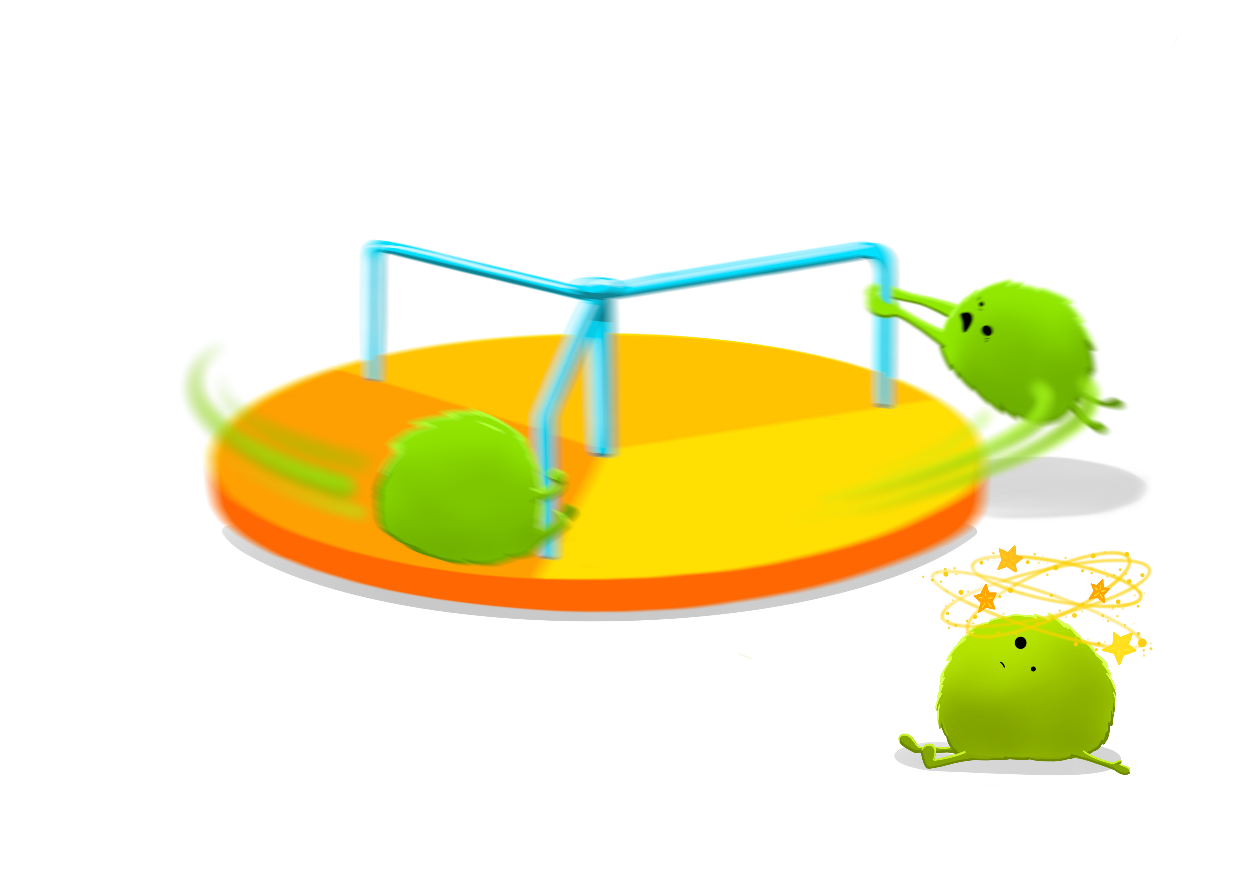 Hyperparameters are values that change the way the model is fit during these loops.
Images: allisonhorst
[Speaker Notes: Simple models with small datasets can often be fit in a single step, while larger datasets and more complex models must be fit by repeatedly using the model with training data and comparing the output with the expected label. If the prediction is accurate enough, we consider the model trained. If not, we adjust the model slightly and loop again.

Hyperparameters are values that change the way that the model is fit during these loops. Learning rate, for example, is a hyperparameter that sets how much a model is adjusted during each training cycle. A high learning rate means a model can be trained faster, but if it's too high the adjustments can be so large that the model is never ‘finely tuned' and not optimal.]
Challenge: Train and evaluate Regression models using Tidymodels
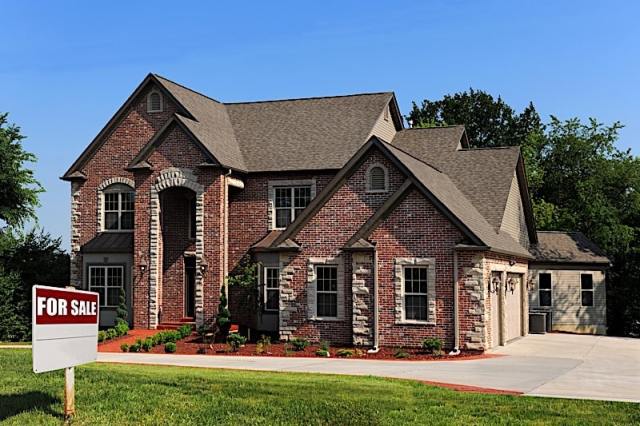 Let's say we are a real estate agent and we've just been handed a couple of new houses at different locations of a city. We don't know the selling price, and we want to get an estimate of it by comparing it with that of other houses in the location.

In this challenge, you will use a dataset of real estate sales transactions to predict the price-per-unit of a property based on features such as the property age, availability of local amenities, and location.
[Speaker Notes: Regression models are often chosen because they work with small data samples, are robust, easy to interpret, and a variety exist.

Linear regression is the simplest form of regression, with no limit to the number of features used. Linear regression comes in many forms - often named by the number of features used and the shape of the curve that fits.

Decision trees take a step-by-step approach to predicting a variable. If we think of our bicycle example, the decision tree may be first split examples between ones that are during Spring/Summer and Autumn/Winter, make a prediction based on the day of the week. Spring/Summer-Monday may have a bike rental rate of 100 per day, while Autumn/Winter-Monday may have a rental rate of 20 per day.

Ensemble algorithms construct not just one decision tree, but a large number of trees - allowing better predictions on more complex data. Ensemble algorithms, such as Random Forest, are widely used in machine learning and science due to their strong prediction abilities.

Data scientists often experiment with using different models. In the following exercise, we'll experiment with different types of models to compare how they perform on the same data.]
Prerequisites
Before taking the challenge, ensure you have your machine ready to start
		
Or

Open the notebook into the cloud
Launch in Binder
Knowledge check
Question 1
You're using the Tidymodels framework in R to train a regression model from a dataset of sales data. You want to be able to evaluate the model to ensure it will predict accurately with new data. What should you do?
Split the data randomly into two subsets. Use one subset to train the model, and the other to evaluate it.
Use all of the data to train the model. Then use all of the data to evaluate it.
Train the model using only the feature columns, and then evaluate it using only the label column.
[Speaker Notes: Explanation: That is correct. A common way to train and evaluate models is to hold-back an evaluation dataset when training.]
Question 1
You're using the Tidymodels framework in R to train a regression model from a dataset of sales data. You want to be able to evaluate the model to ensure it will predict accurately with new data. What should you do?
Split the data randomly into two subsets. Use one subset to train the model, and the other to evaluate it.
Use all of the data to train the model. Then use all of the data to evaluate it.
Train the model using only the feature columns, and then evaluate it using only the label column.
[Speaker Notes: Explanation: That is correct. A common way to train and evaluate models is to hold-back an evaluation dataset when training.]
Question 2
You've created a regression model specification using the linear_reg() function in Tidymodel's parsnip package. What should you do to train the model?
Call the predict() function, specifying the model specification, formula and data.
Call the recipe() function, specifying the model specification, formula and data.
Call the fit() function, specifying the model specification, formula and data.
[Speaker Notes: Explanation: That is correct. Once a model specification has been made, model training can then be done with either the fit() function or fit_xy() function.]
Question 2
You've created a regression model specification using the linear_reg() function in Tidymodel's parsnip package. What should you do to train the model?
Call the predict() function, specifying the model specification, formula and data.
Call the recipe() function, specifying the model specification, formula and data.
Call the fit() function, specifying the model specification, formula and data.
[Speaker Notes: Explanation: That is correct. Once a model specification has been made, model training can then be done with either the fit() function or fit_xy() function.]
Question 3
You train a regression model using the Tidymodels framework. When you evaluate it with test data, you determine that the model achieves an R-squared metric of 0.95. What does this metric tell you about the model?
The model is 95% accurate.
The model explains most of the variance between predicted and actual values.
On average, predictions are 0.95 higher than actual values.
[Speaker Notes: Explanation: That is correct. The R-squared metric is a measure of how much of the variance can be explained by the model.]
Question 3
You train a regression model using the Tidymodels framework. When you evaluate it with test data, you determine that the model achieves an R-squared metric of 0.95. What does this metric tell you about the model?
The model is 95% accurate.
The model explains most of the variance between predicted and actual values.
On average, predictions are 0.95 higher than actual values.
[Speaker Notes: Explanation: That is correct. The R-squared metric is a measure of how much of the variance can be explained by the model.]
Summary
Summary
What is regression
How to train and evaluate regression models
Experimenting with models